Latin American Business OutlookParte do Global Business Outlook
Uma pesquisa feita em parceria entre

Duke University,
Fundação Getúlio Vargas
e
CFO magazine
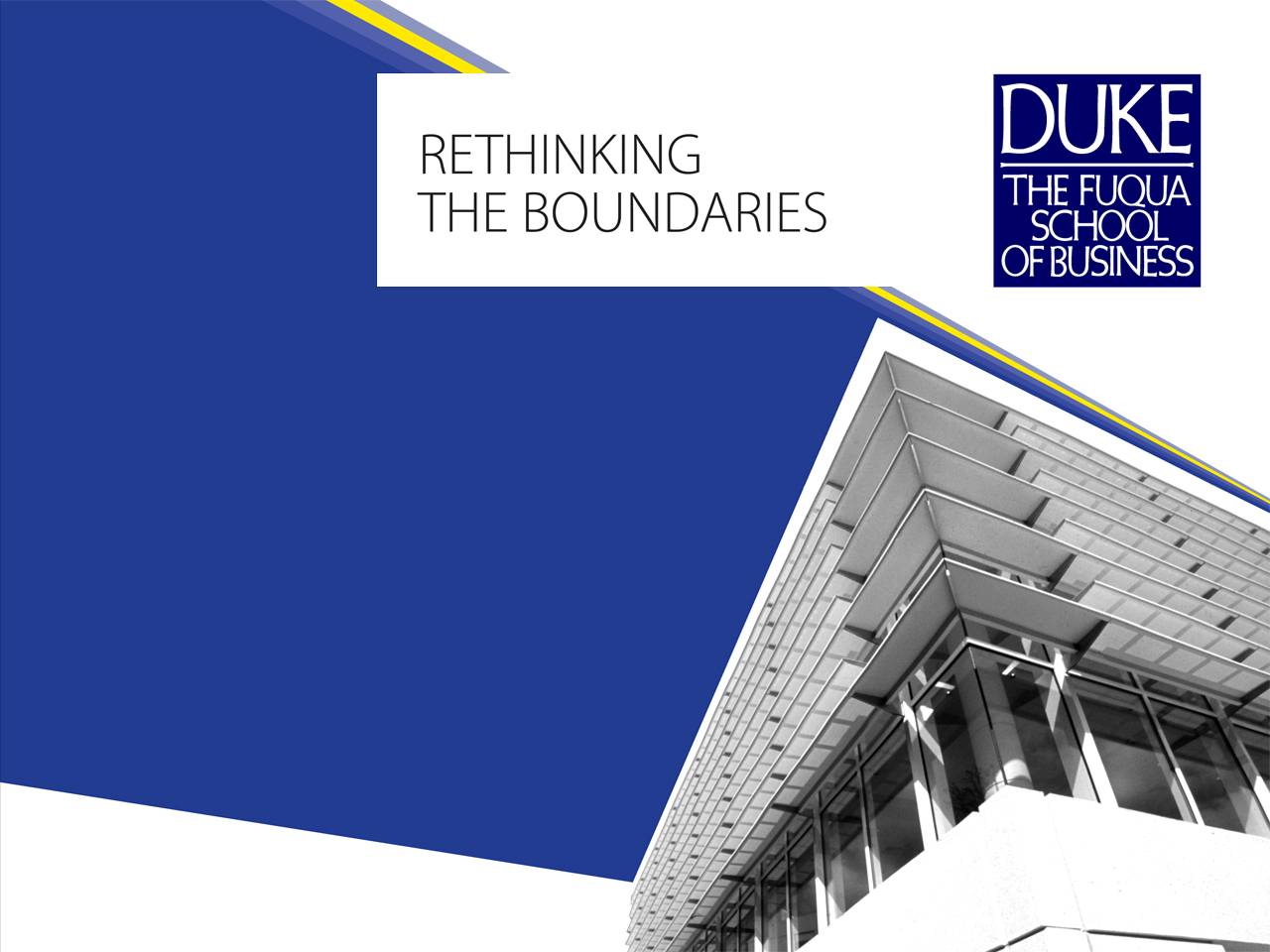 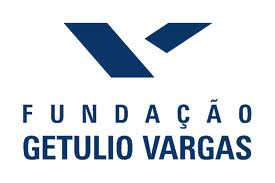 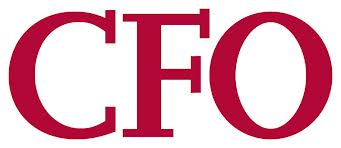 Latin American Business Outlook                  Duke University / FGV / CFO Magazine             Set 2013
1
Principais preocupações internas dos CFOs latino-americanos
Latin American Business Outlook                  Duke University / FGV / CFO Magazine             Set 2013
2
Principais preocupações externas dos CFOs latino-americanos
Latin American Business Outlook                  Duke University / FGV / CFO Magazine             Set 2013
3
Previsão de mudança % nos próximos 12 meses
Histórico de respostas
Respostas em Set 2013
Receita
Preço
Nota: Dados representam a média de cada região
Latin American Business Outlook                  Duke University / FGV / CFO Magazine             Set 2013
4
Previsão de mudança % nos próximos 12 meses
Histórico de respostas
Respostas em Set 2013
Lucro
Investimentos
Nota: Dados representam a média de cada região, com exceção  dos dados para América Latina em Dez 2012 e Mar 2013 que representam a mediana da região
Latin American Business Outlook                  Duke University / FGV / CFO Magazine             Set 2013
5
Previsão de mudança % nos próximos 12 meses
Histórico de respostas
Respostas em Sept 2013
Número de Empregados
Remuneração
Nota: Dados representam a média de cada região, com exceção  dos dados para América Latina em Dez 2012 e Mar 2013 que representam a mediana da região
Latin American Business Outlook                  Duke University / FGV / CFO Magazine             Set 2013
6
Índice de Otimismo Empresarial (escala de 0 a 100)
Histórico de respostas
Respostas em Set 2013
País / Região
Própria Empresa
Notes: Dados representam a média de cada região ou país
Latin American Business Outlook                  Duke University / FGV / CFO Magazine             Set 2013
7
Efeito do Aumento da Taxa de Juros
Se a referência da taxa de juros de longo prazo aumentar 1%/2% ao final de 2013, como isso afetará seus planos para:
Empregados de tempo integral
Financiamento
Note: 26,3% dos CFOs latino-americanos esperam que a referência da taxa de juros de longo prazo aumente 1% ao final de 2013 enquanto que 6,2% dos CFOs latino-americanos esperam um aumento de 2% no mesmo período.
Latin American Business Outlook                  Duke University / FGV / CFO Magazine             Set 2013
8
Obtenção de Crédito de Longo Prazo nos Últimos 3 meses
Nos últimos 3 anos, a sua companhia obteve crédito de longo prazo?
Latin American Business Outlook                  Duke University / FGV / CFO Magazine             Set 2013
9
Moeda de Denominação de Crédito de Longo Prazo
Latin American Business Outlook                  Duke University / FGV / CFO Magazine             Set 2013
10
Razões principais para mudar para Empregados Temporários / Tempo Parcial
% of CFOs que escolheram a razão como importante (top 3)
Nota: Mais de 50% dos CFOs responderam que suas companhias mudaram para trabalhadores temporários/tempo parcial durante os últimos anos.
Latin American Business Outlook                  Duke University / FGV / CFO Magazine             Set 2013
11
Retorno sobre Patrimônio (ROA) Passado e Esperado
Latin American Business Outlook                  Duke University / FGV / CFO Magazine             Set 2013
12
Duke/FGV CFO Survey na imprensa da América Latina
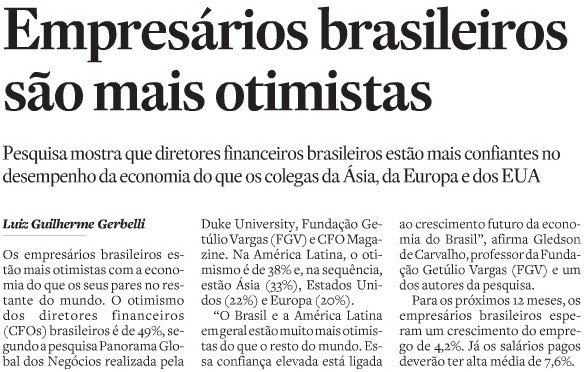 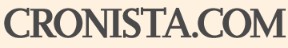 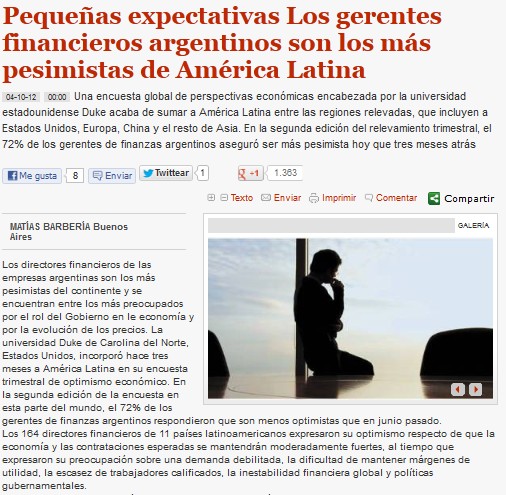 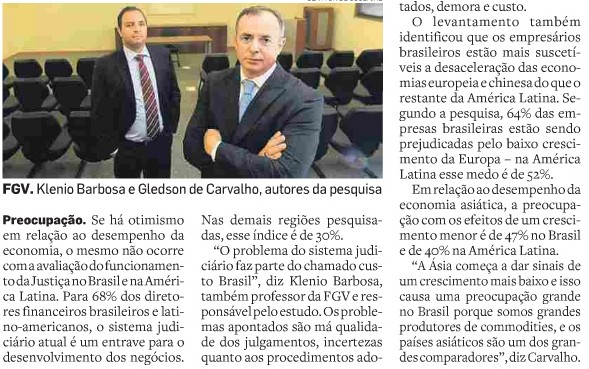 Latin American Business Outlook                  Duke University / FGV / CFO Magazine             Set 2013
13
Duke/FGV CFO Survey na imprensa da América Latina
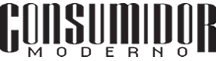 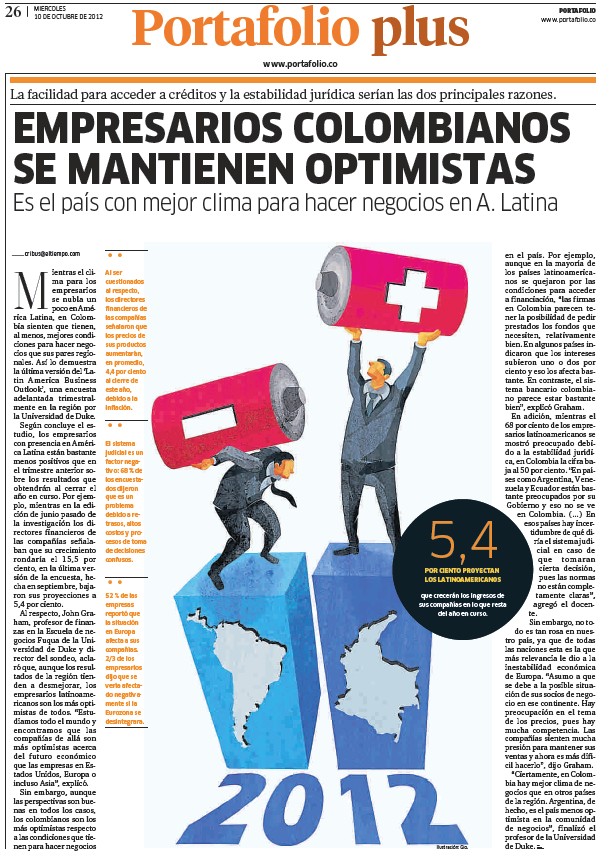 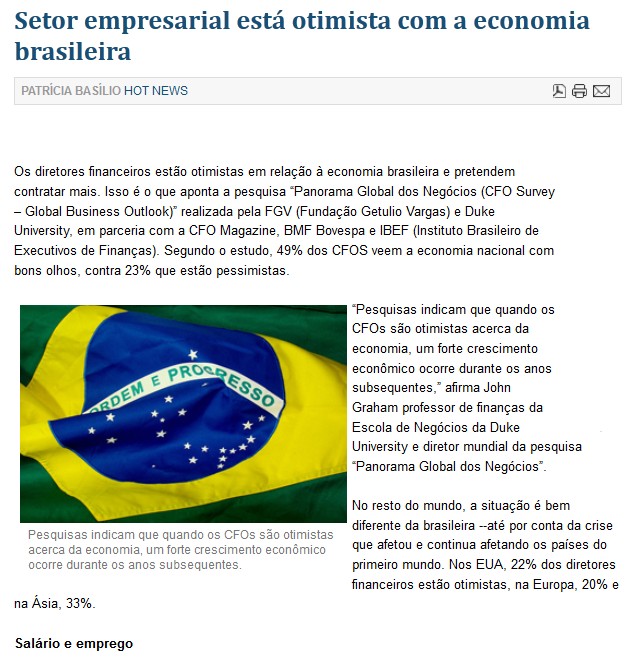 Latin American Business Outlook                  Duke University / FGV / CFO Magazine             Sept 2013
14
Latin American Business OutlookParte do Global Business Outlook
Uma pesquisa feita em parceria entre

Duke University,
Fundação Getúlio Vargas
e
CFO magazine
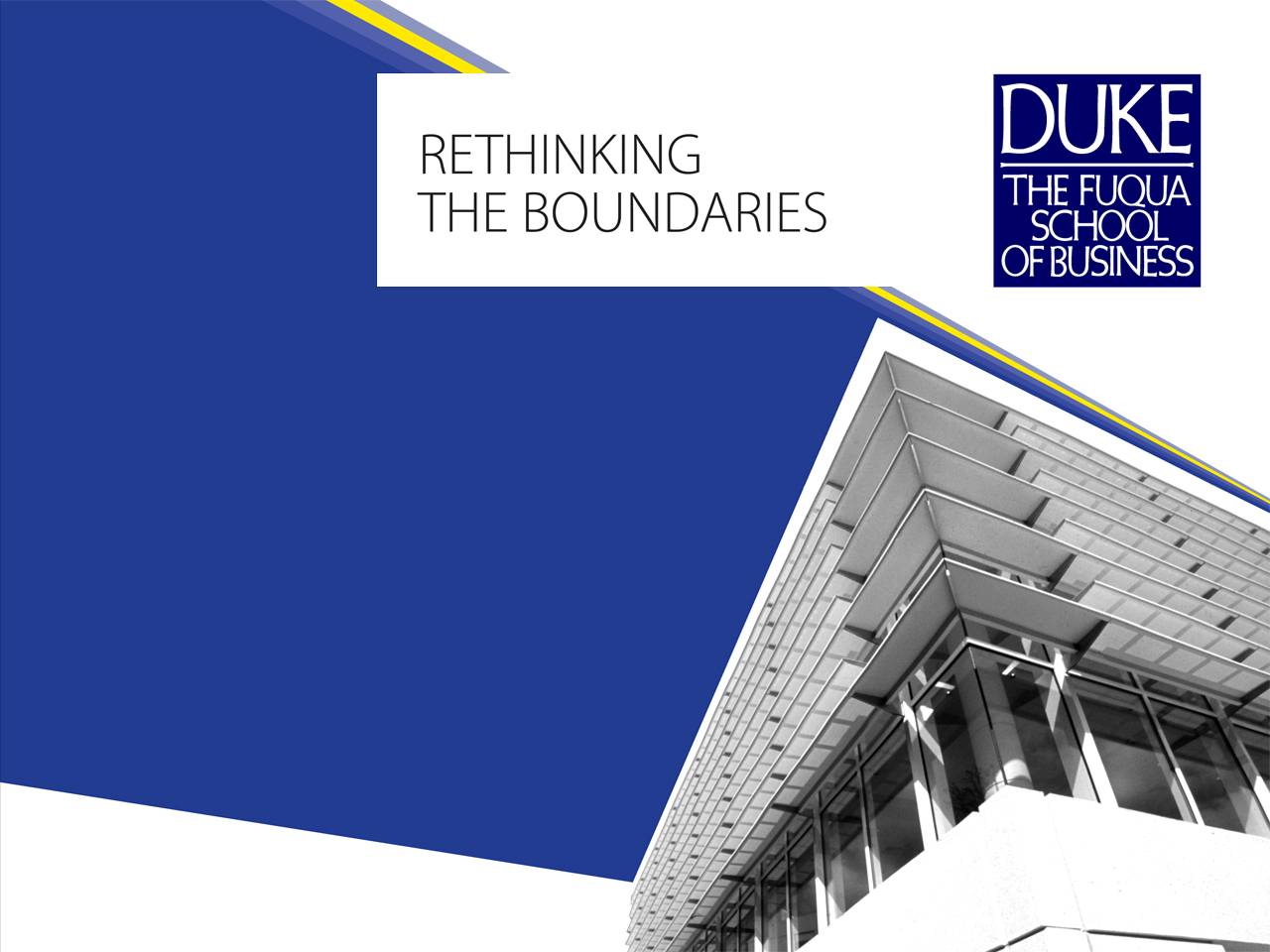 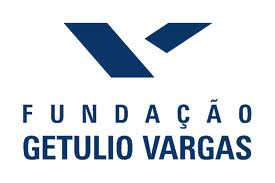 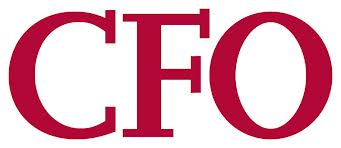 Latin American Business Outlook                  Duke University / FGV / CFO Magazine             Set 2013
15